Figure 16. Bar graph showing for each area, the mean GLI values of the mean GLI profiles across brains for left and ...
Cereb Cortex, Volume 18, Issue 4, April 2008, Pages 846–867, https://doi.org/10.1093/cercor/bhm116
The content of this slide may be subject to copyright: please see the slide notes for details.
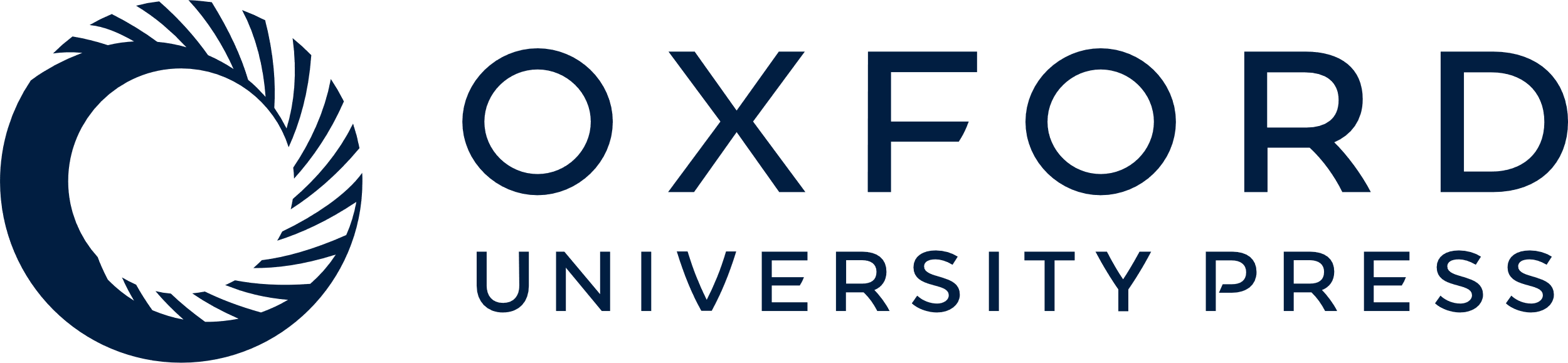 [Speaker Notes: Figure 16. Bar graph showing for each area, the mean GLI values of the mean GLI profiles across brains for left and right hemispheres. Asterisks indicate pairs of areas that differed significantly by mean GLI of the mean GLI profiles across brains and hemispheres. (ANOVA; blocking factor: brain; n = 10; error bars = standard error of the mean).


Unless provided in the caption above, the following copyright applies to the content of this slide: © The Author 2007. Published by Oxford University Press. All rights reserved. For permissions, please e-mail: journals.permissions@oxfordjournals.org]